teNASKA EQUITY FUNDCHECK REIMBURSEMENT process and statistics summary
check processing
A team of 2 employees processed 26,207 checks with a value of $6,751,510.27.
Process lasted from Friday May 19th through Wednesday May 24th.
Tasks included printing, folding, and verifying check counts. 
Folded checks were then turned over to another team consisting of 5-6 employees who stuffed checks inside envelopes and verified counts.
Envelopes were then turned over to mail room to add postage and re-verify count.   Last batch of checks were mailed on Thursday May 25th.
check statisticsAS OF June 6, 2023
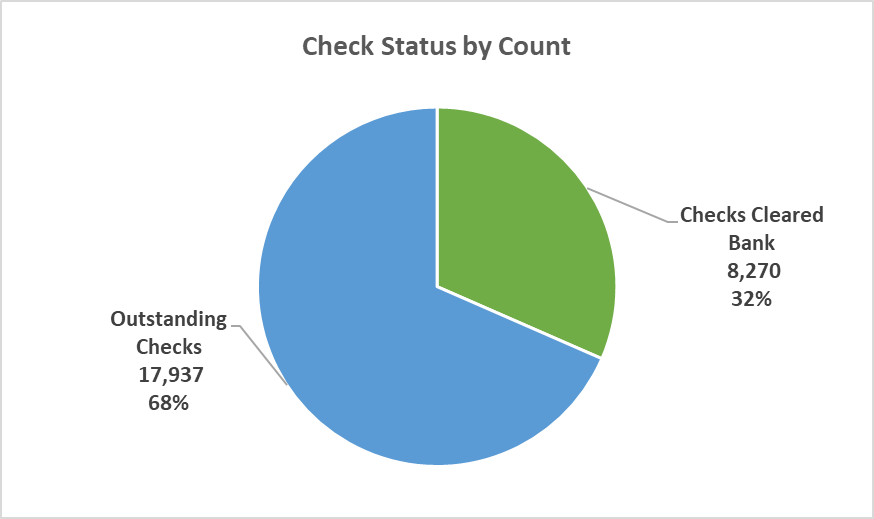 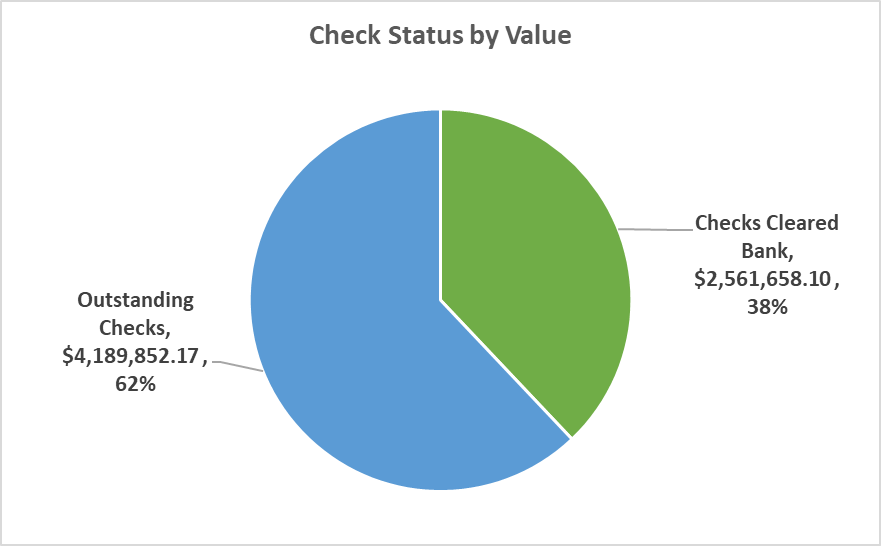 Total Check Count 26,207
Outstanding Checks Includes 3,141 returned checks
Total Check Value $6,751,510.27